ООО САНАТОРИЙ «КАВКАЗ»         г. Нальчик КБР с 24.03.23 по 30.03.23
Лобное место подведение итогов дня
В марте 26 малчишек и девчонок Тацинского района отдыхали по самостоятельно приобритенным путевкам  в составе двух спортивных групп в санатории «Кавказ» во главе с руководителем группы:  Мельниковым Сергеем Анатольевичем, Бобровой Еленой Михайловной.
Сбалансирование  питаие, залог крепкого здоровья!
Любимая столовая и бювет с минеральной водой
Минеральная вода, для желудка нам нужна!
Увликательные мероприятия
Холли
Краски детства
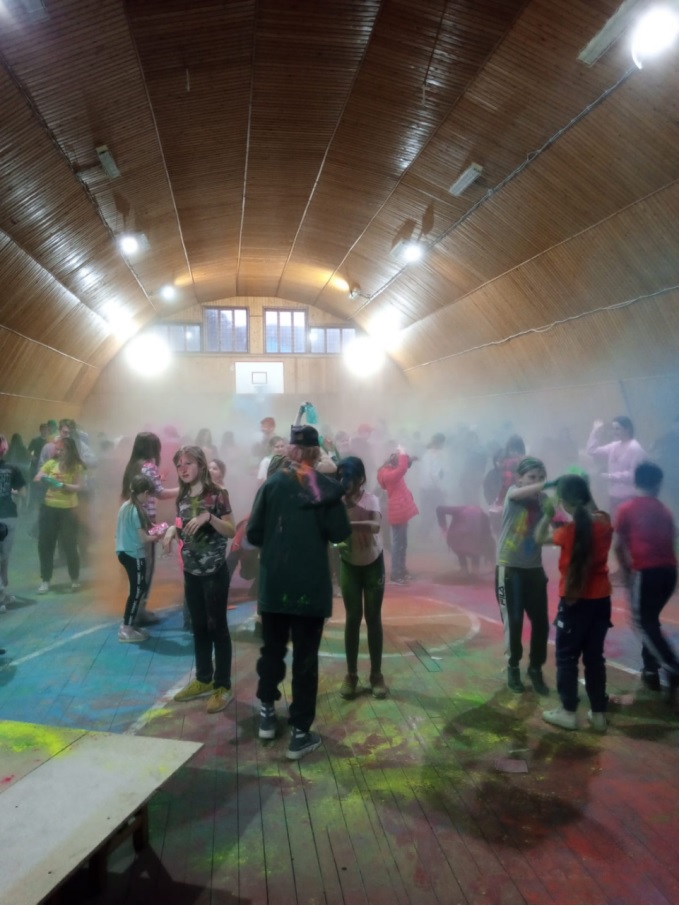 Экскурсия в Нальчинский зоопарк
Экскурсия по достопримечательным места Нальчика
Экскурсия по достопримечательным места Нальчика
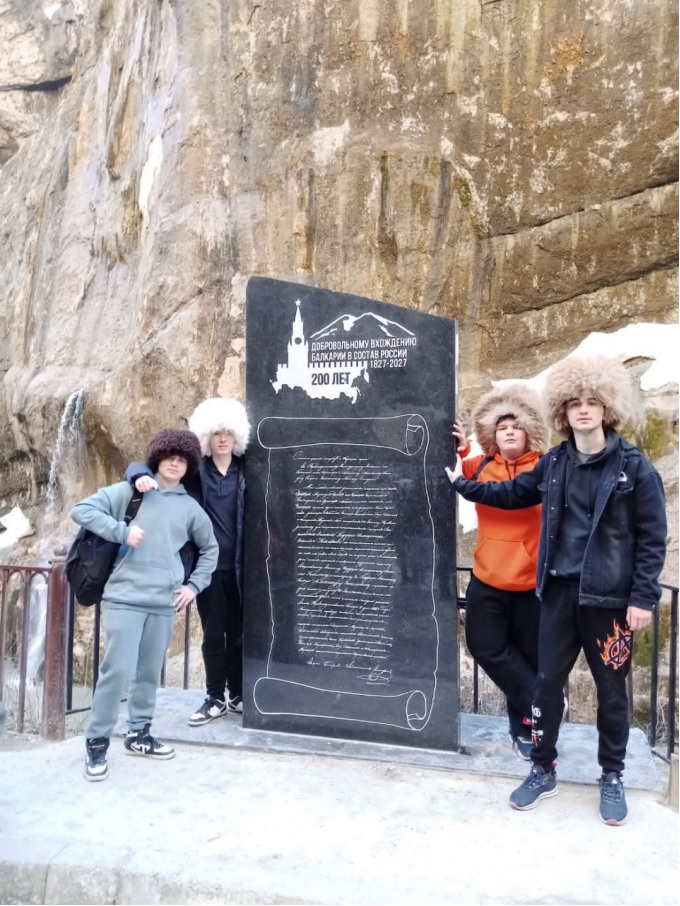 Экскурсия по достопримечательным места Нальчика
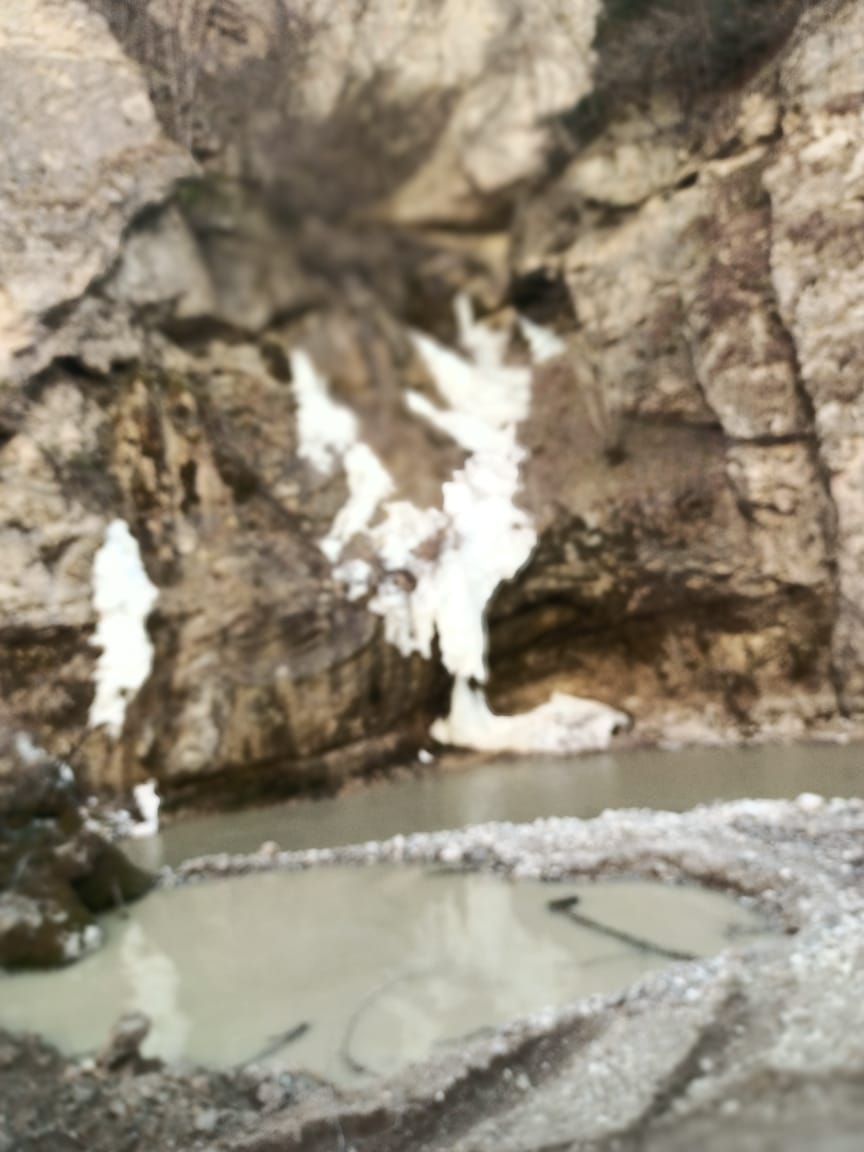 Экскурсия в Верхнию Балкарию
Возращение домой
По возращению детей с отдыха управление социальной защиты населения Тацинского района компенсировала  родителям затраты  за детскую путевку в размере 100, 90 и 50 процентов в зависимости от дохода, но не выше предельной стоимости путевки установленной региональной службой по тарифам на 2023 год